NÚMEROS NATURALES
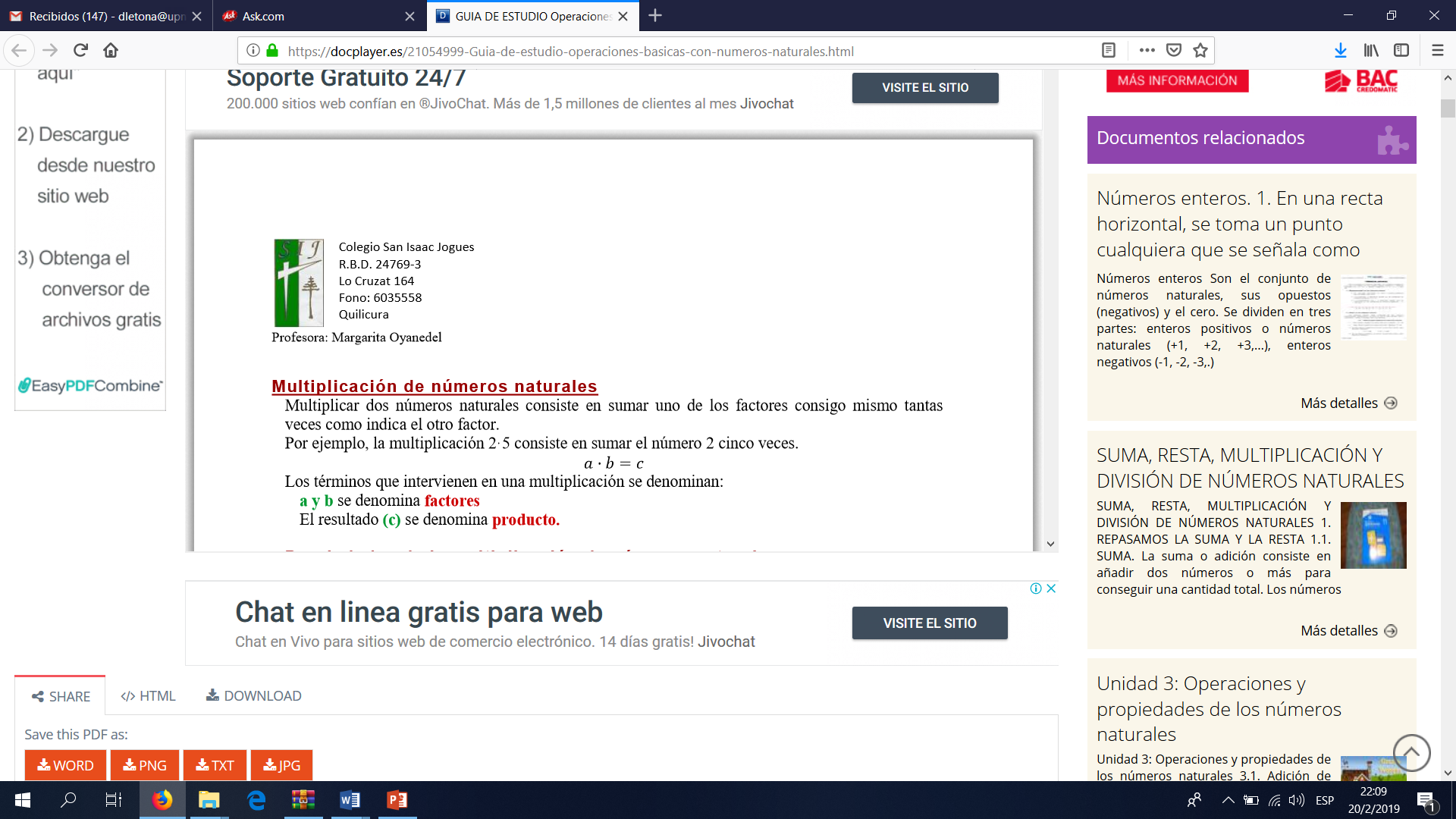 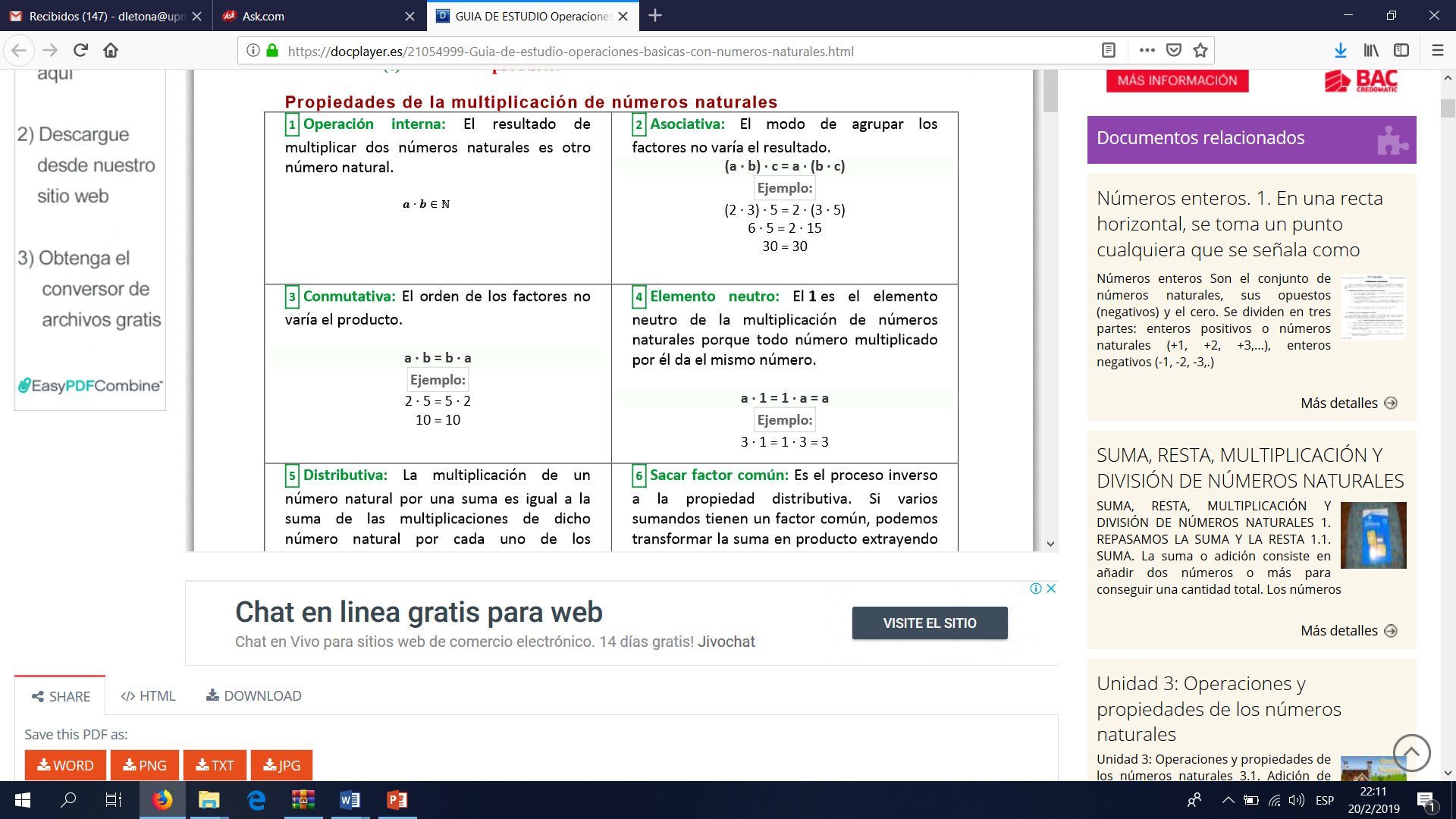 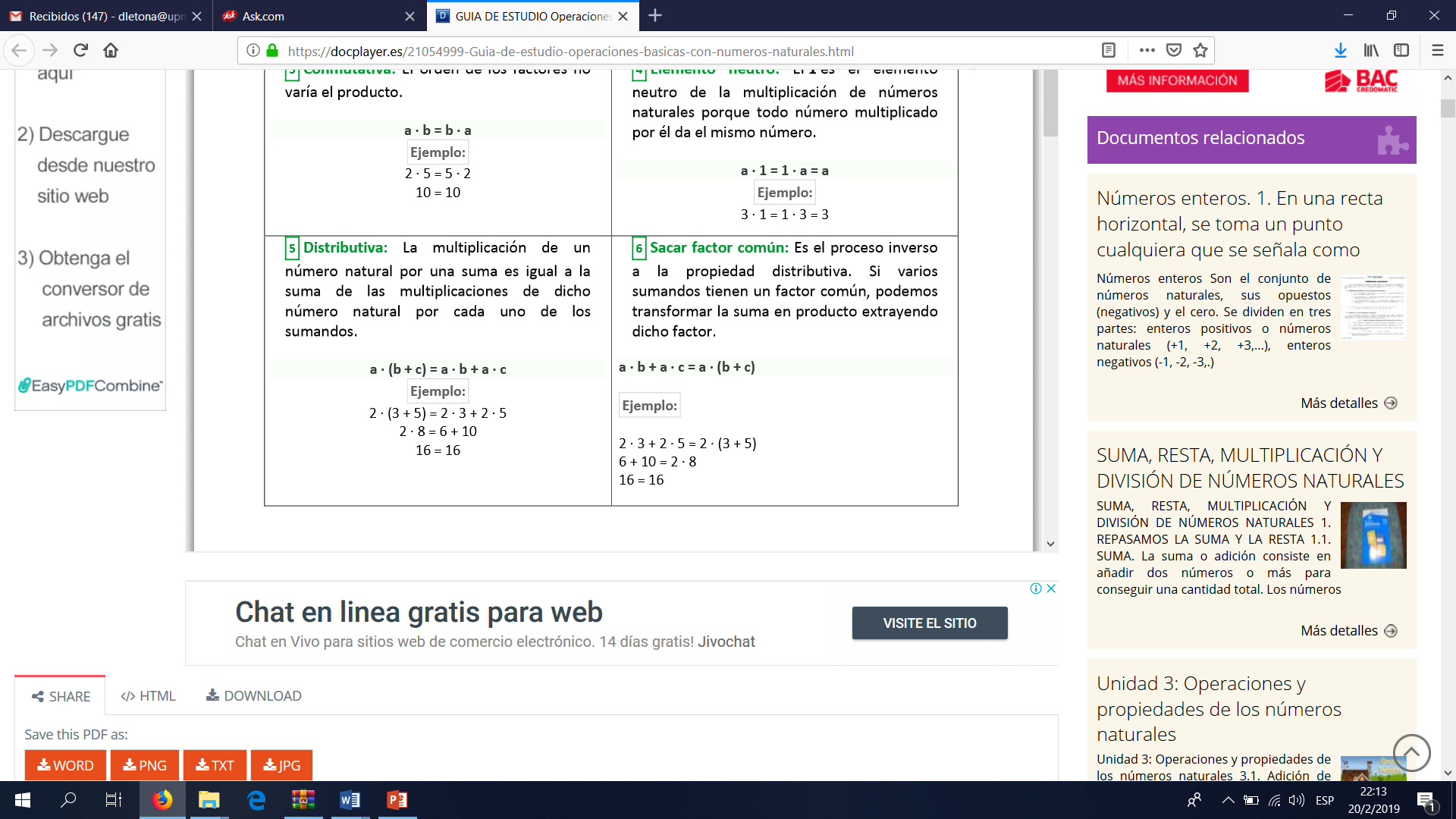 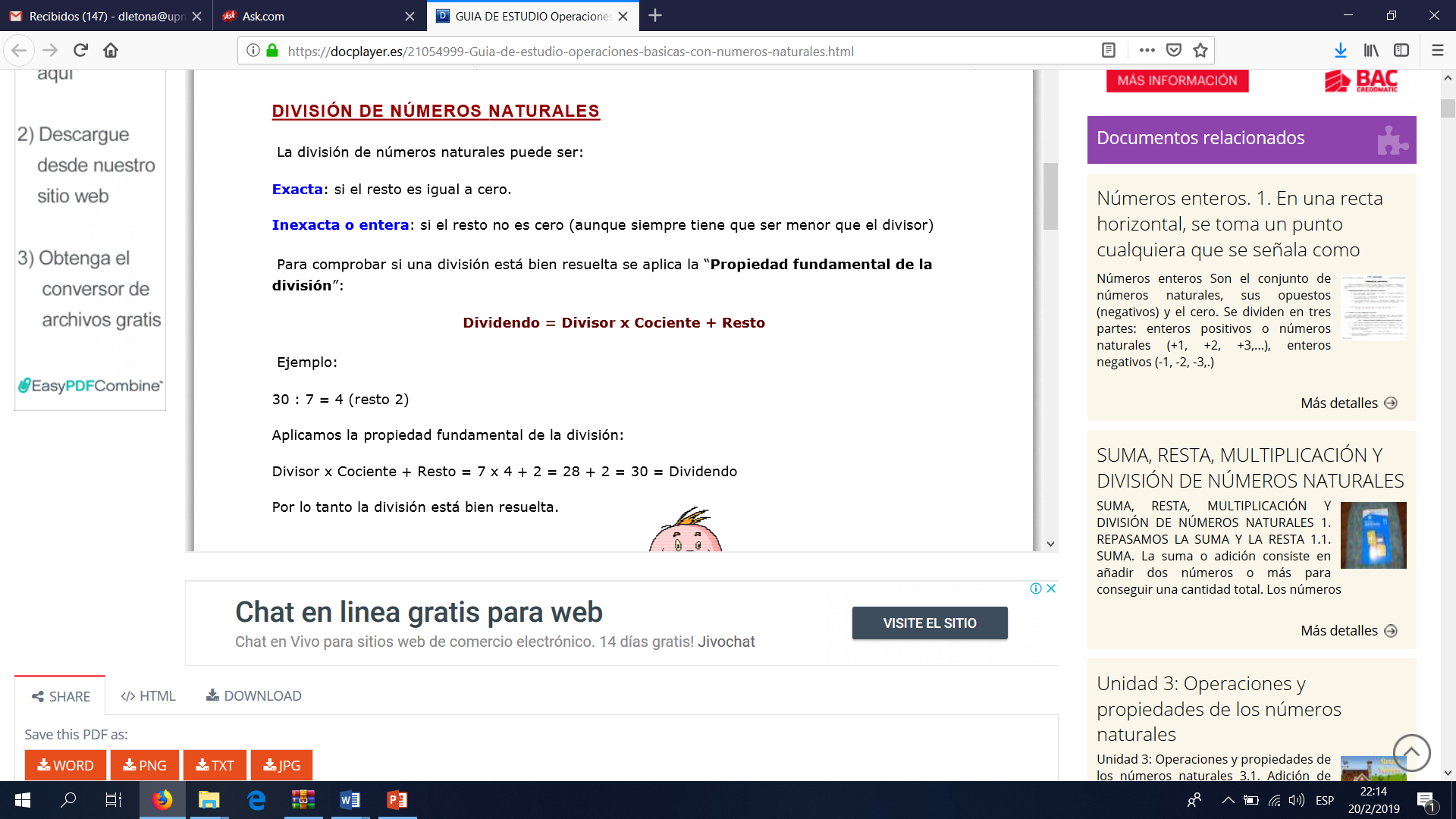 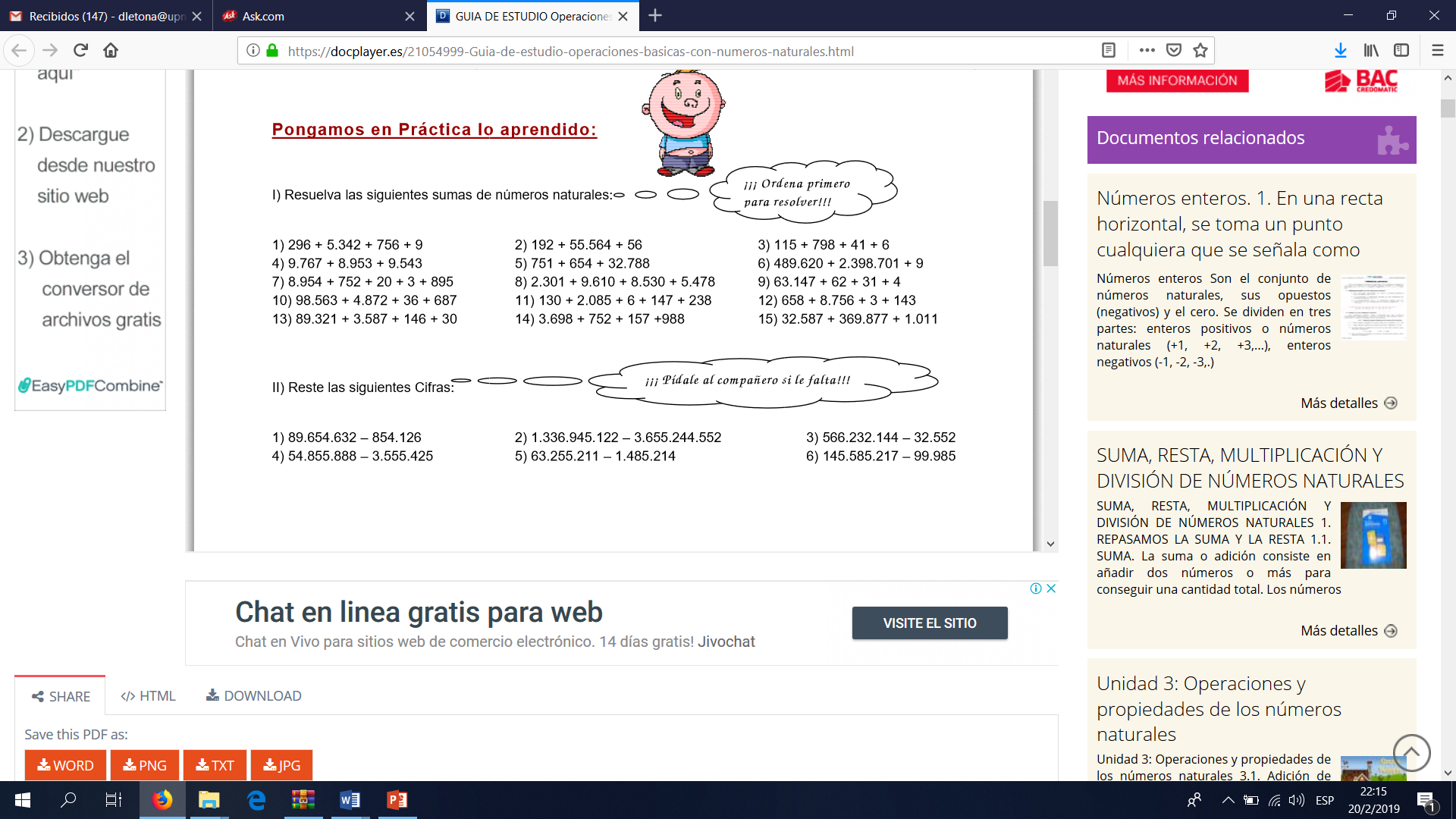 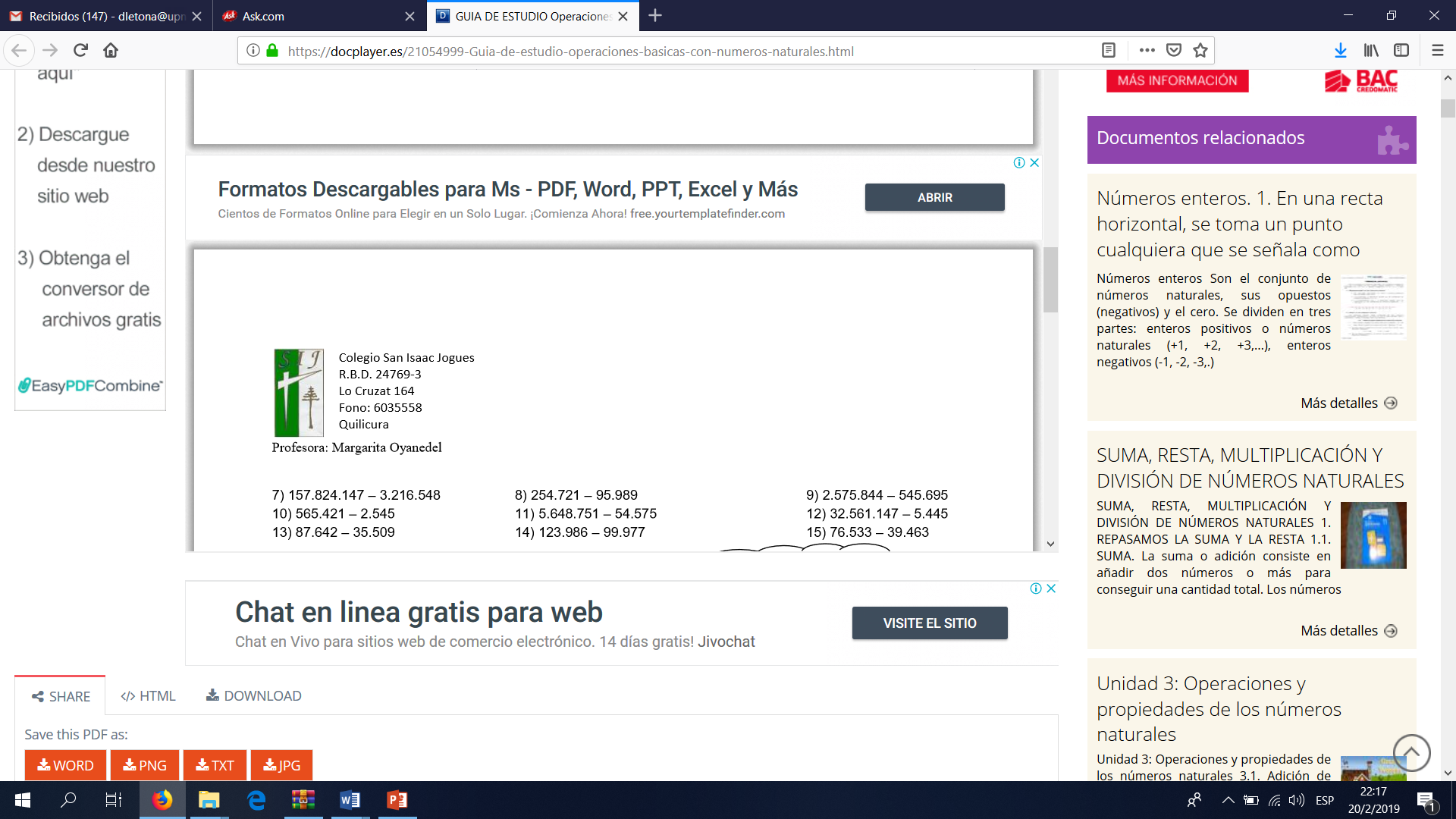 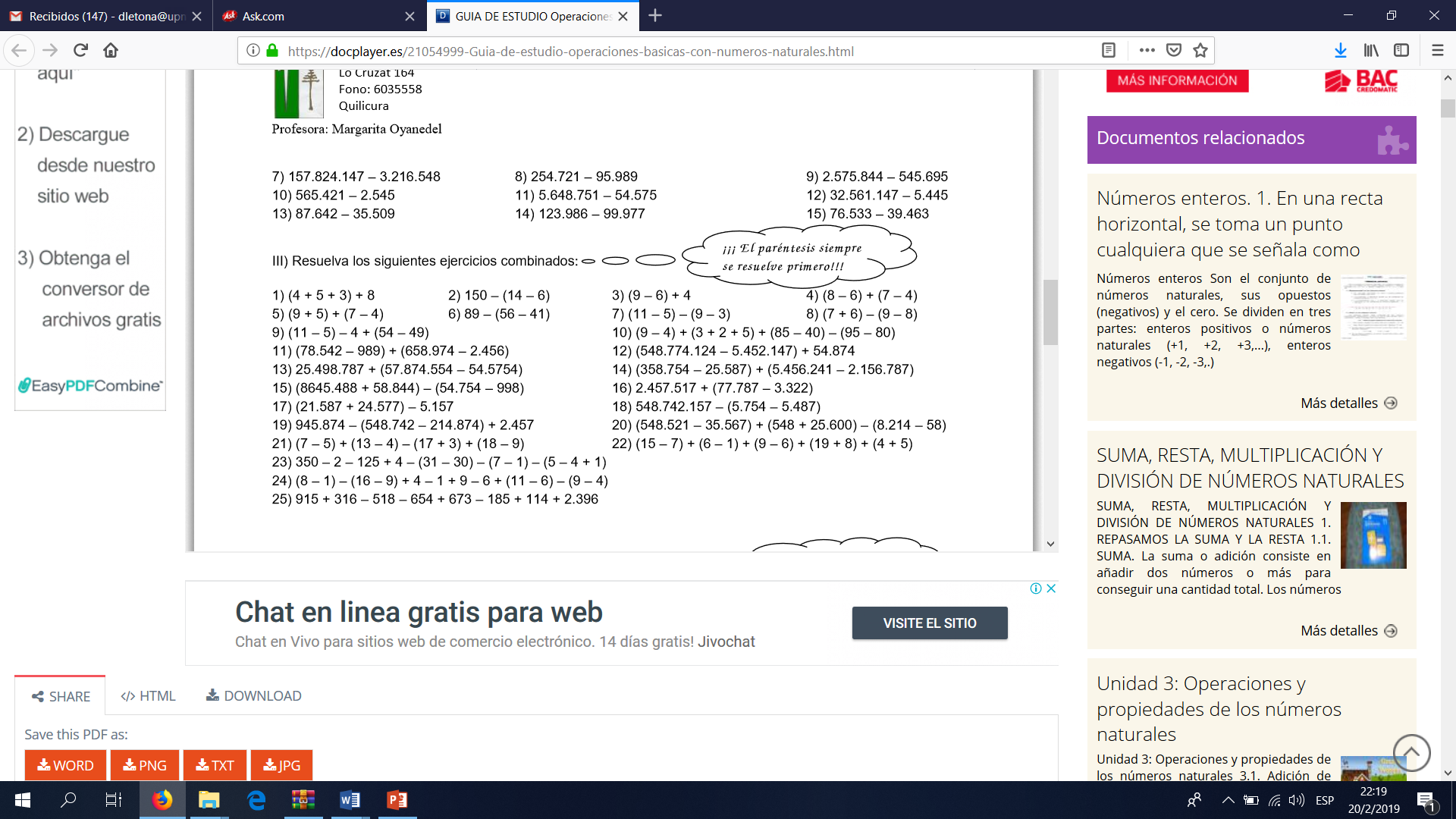 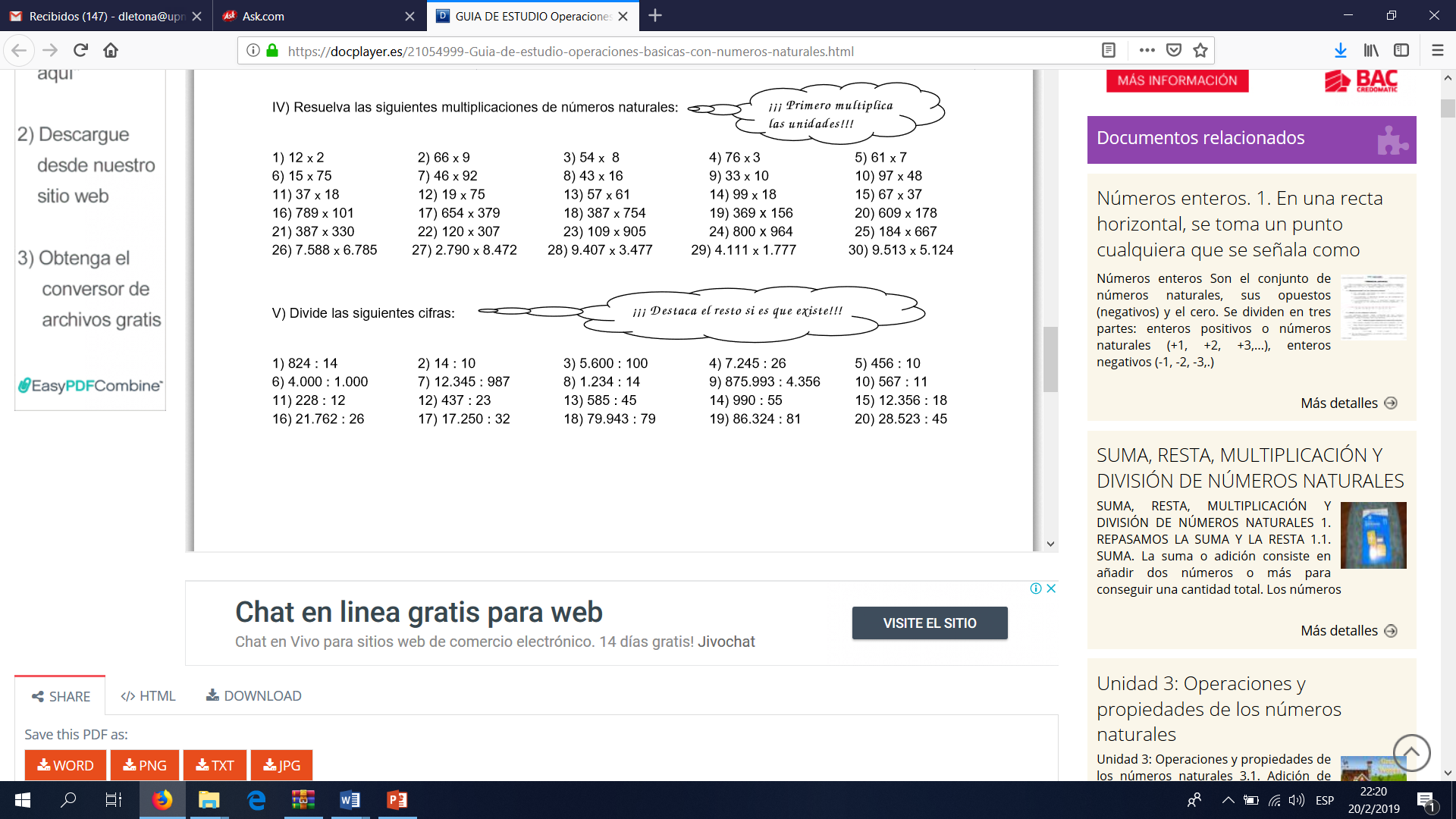